Chapitre 3: Les graphiques
22/10/2023
Dr Saidi Farah
1
Représentation graphique Représentation graphique 2D
Pour tracer un graphe en 2D, on utilise la fonction  « plot() », cette fonction a comme entrée deux vecteur de même taille. 
 exp: 
clear all; close all; clc;
t=[0:0.01:2*pi];
x=cos(t);
plot(t,x)
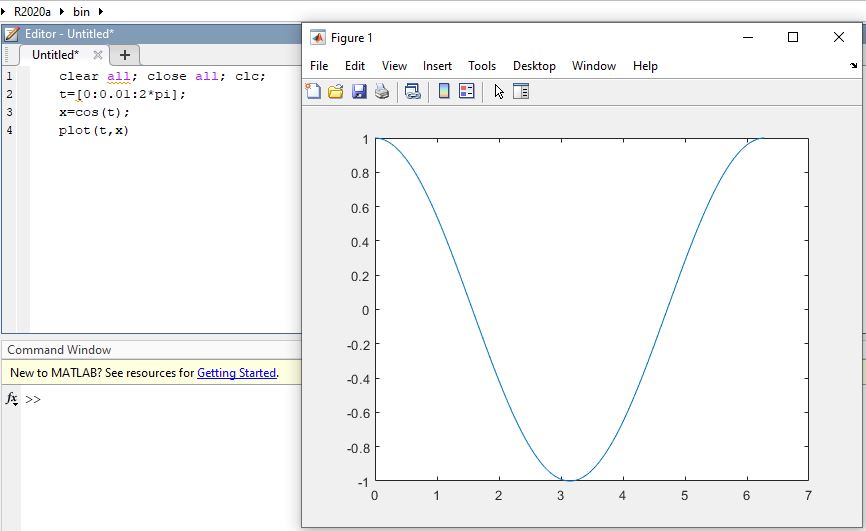 22/10/2023
Dr Saidi Farah
2
Représentation graphique Représentation graphique 2D
Tracer deux graphe ou plus :
 Dans des fenêtres séparées 
clear all; close all; clc;
t=[0:0.01:2*pi];
x=cos(t);
y=sin(t);
figure(1)
plot(t,x)
figure(2)
plot(t,y)
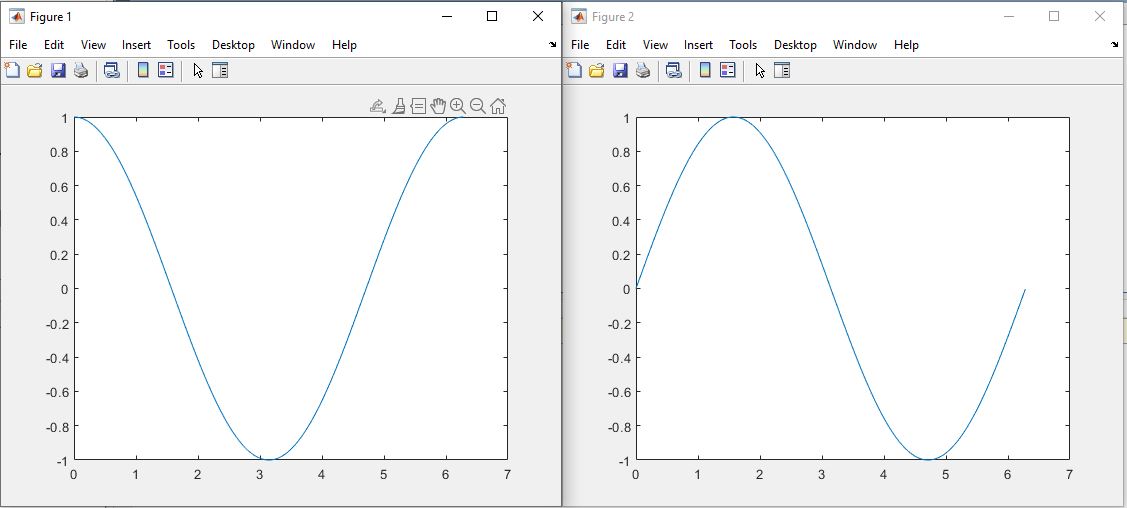 22/10/2023
Dr Saidi Farah
3
Représentation graphique Représentation graphique 2D
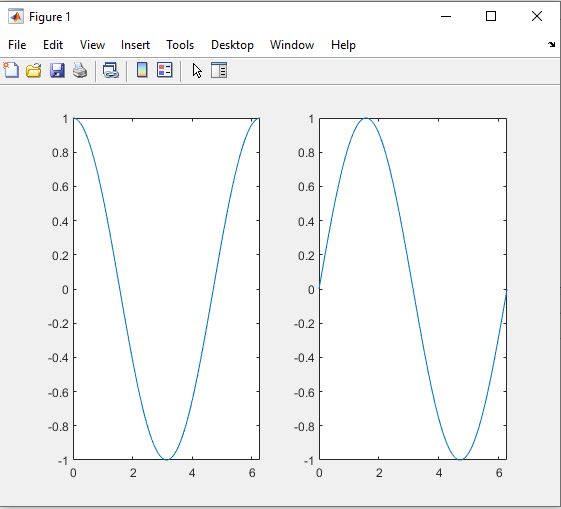 Tracer deux graphe ou plus :
 Dans la même fenêtre
clear all; close all; clc;
t=[0:0.01:2*pi];
x=cos(t);
y=sin(t);
subplot(1,2,1)
plot(t,x)
subplot(1,2,2)
plot(t,y)
22/10/2023
Dr Saidi Farah
4
Représentation graphique Représentation graphique 2D
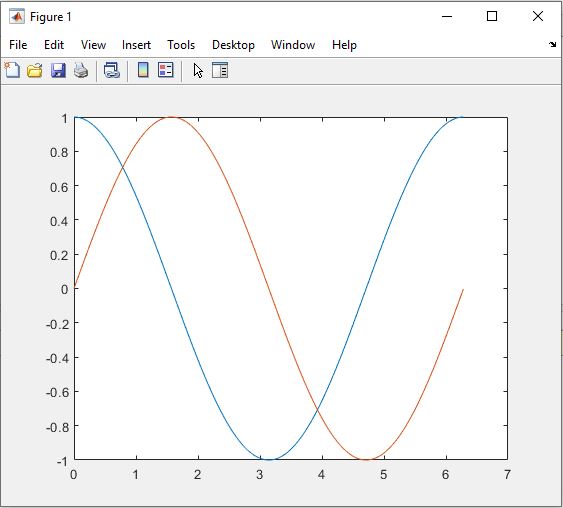 Tracer deux graphe ou plus :
 En superposition
clear all; close all; clc;
t=[0:0.01:2*pi];
x=cos(t);
y=sin(t);
plot(t,x)
hold on
plot(t,y)
22/10/2023
Dr Saidi Farah
5
Représentation graphique Représentation graphique 2D
Personnaliser les graphes :
xlabel, ylabel : ajouter un texte à coté de l’axe x et l’axe y 
title : ajouter un titre pour le graphe 
grid : lignes de quadrillage
legend : crée une légende avec des étiquettes descriptives pour chaque série de données tracées.
clear all; close all; clc;
t=[0:0.1:10*pi];
x=cos(t);
plot(t,x)
grid
title('le graphe de la fonction cos(t)')
xlabel('le temps t')
ylabel('la fonction cos(t)')
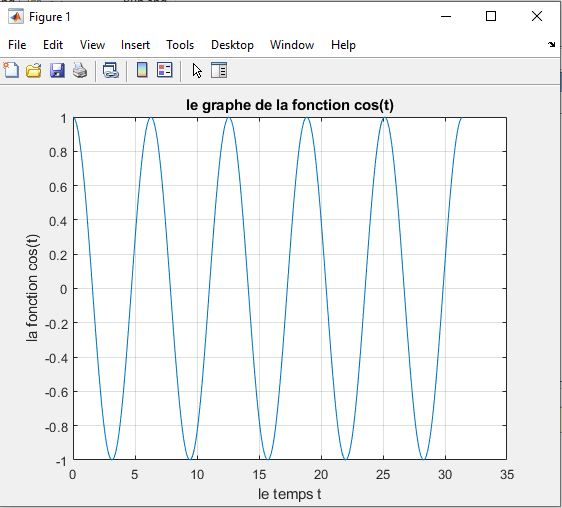 22/10/2023
Dr Saidi Farah
6
Représentation graphique Représentation graphique 2D
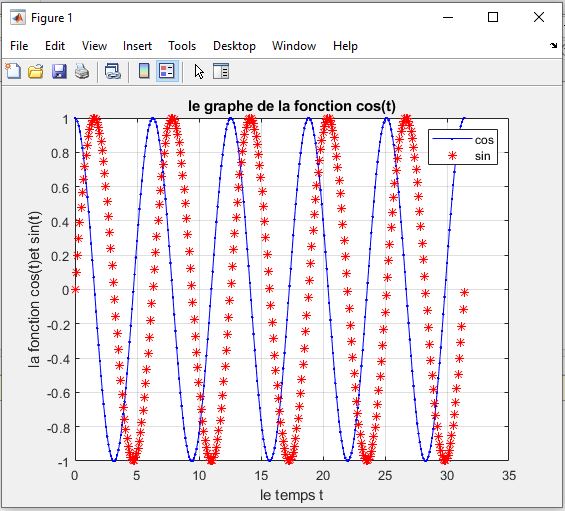 Personnaliser les graphes :
clear all; close all; clc;
t=[0:0.1:10*pi];
x=cos(t);
y=sin(t);
%plot(t,x,’b.-’,t,y,’r*’)
plot(t,x,'b.-')
hold on
plot(t,y,'r*')
legend('cos','sin')
grid
title('le graphe de la fonction cos(t)')
xlabel('le temps t')
ylabel('la fonction cos(t)et sin(t)’)
22/10/2023
Dr Saidi Farah
7
Représentation graphique Représentation graphique 2D
Personnaliser les graphes :
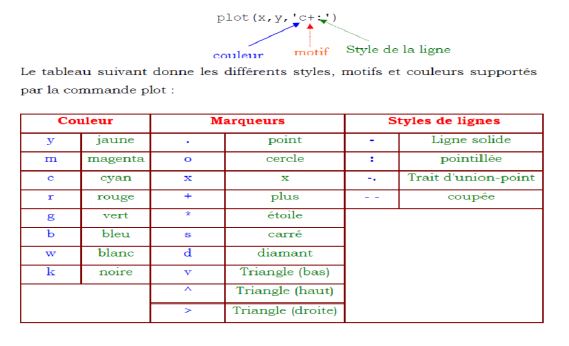 22/10/2023
Dr Saidi Farah
8
Représentation graphique Représentation graphique 2D
Représentation spécifique :
bar: trace les valeurs en barres verticalement ou horizontalement.
clear all; close all; clc;
a=[10 20 30 40 50];
b=[35 42 12 6 99];
bar(a,b)
xlabel('a')
ylabel('b')
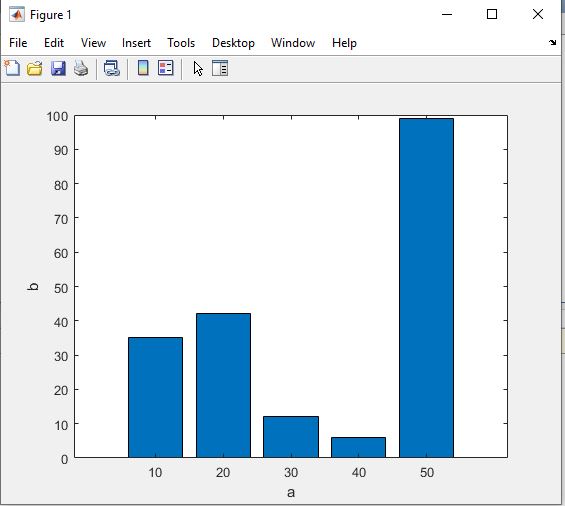 22/10/2023
Dr Saidi Farah
9
Représentation graphique Représentation graphique 2D
Représentation spécifique :
hist : pour les histogrammes.
clear all; close all; clc;
a=[10 20 30 40 50];
b=[25 35 45 55 65];
hist(a,b)
xlabel('a')
ylabel('b')
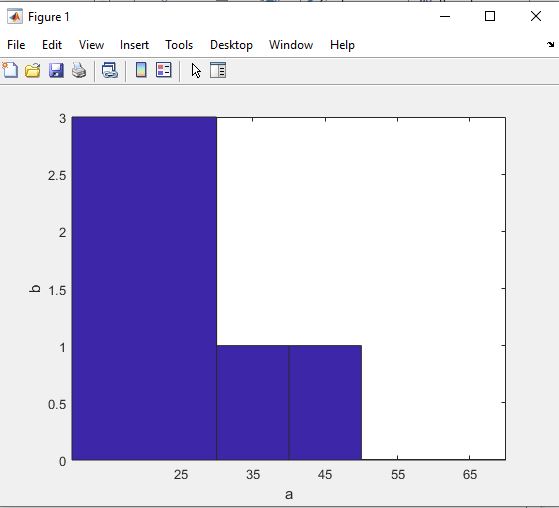 22/10/2023
Dr Saidi Farah
10
Représentation graphique Représentation graphique 2D
Représentation spécifique :
pie : pour les tracés en secteurs portions
clear all; close all; clc;
a=[10 25 15 50];
pie(a)
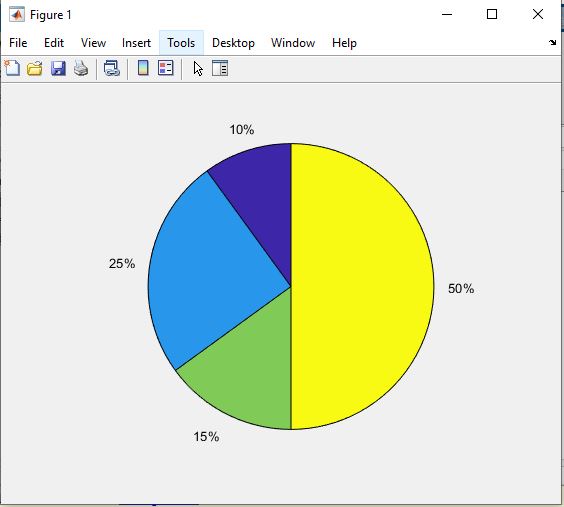 22/10/2023
Dr Saidi Farah
11
Représentation graphique Représentation graphique 3D
La commande « plot3() » est une fonction utiliser pour le tracée en 3 dimension. Cette commande est similaire à la fonction « plot » sauf on ajoute un troisième axe  z.
clear all; close all; clc;
t=[0:0.1:10*pi];
x=cos(t);
y=sin(t);
plot3(t,x,y)
grid
title('le graphe de la fonction cos(t)')
xlabel('le temps t')
ylabel('la fonction cos(t)')
zlabel('la fonction sin(t)')
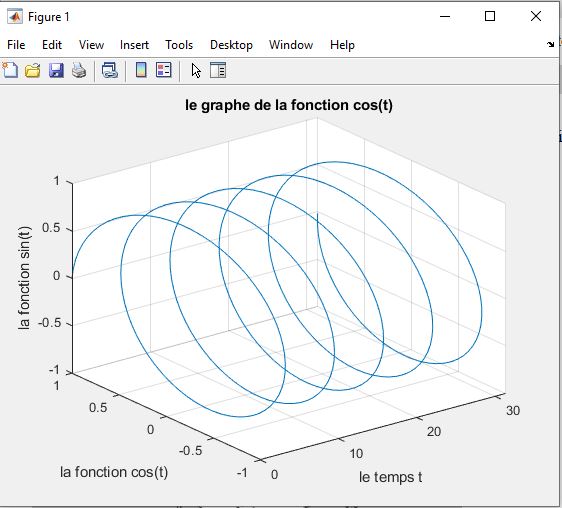 22/10/2023
Dr Saidi Farah
12
Représentation graphique Représentation graphique 3D
clear all; close all; clc;
x = -10:0.1:10;
y = -5:0.1:5;
[X,Y] = meshgrid(x,y);
Z= exp(-X.^2).*exp(-Y.^2);
figure(1)
surf(x,y,Z)
figure(2)
mesh(x,y,Z)
figure(3)
pcolor(x,y,Z)
figure(4)
contour(x,y,Z)
22/10/2023
Dr Saidi Farah
13
Représentation graphique Représentation graphique 3D
figure(1)
surf(x,y,Z)
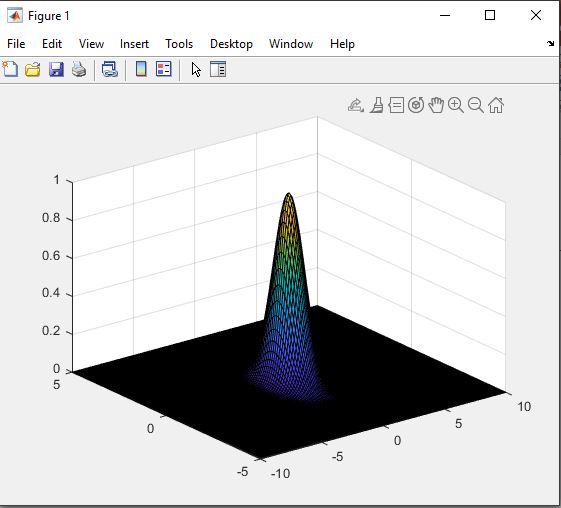 22/10/2023
Dr Saidi Farah
14
Représentation graphique Représentation graphique 3D
figure(2)
mesh(x,y,Z)
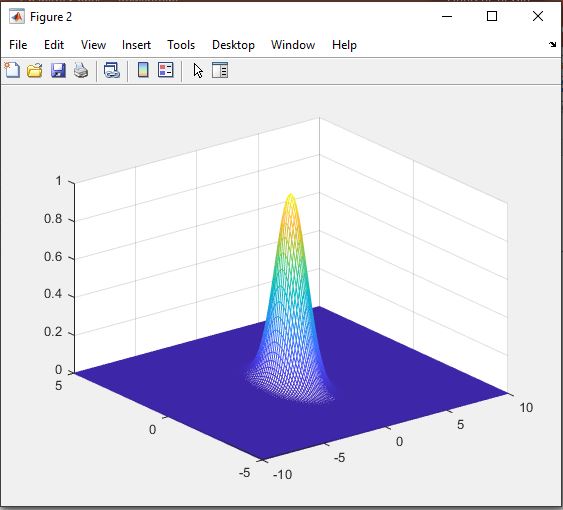 22/10/2023
Dr Saidi Farah
15
Représentation graphique Représentation graphique 3D
figure(3)
pcolor(x,y,Z)
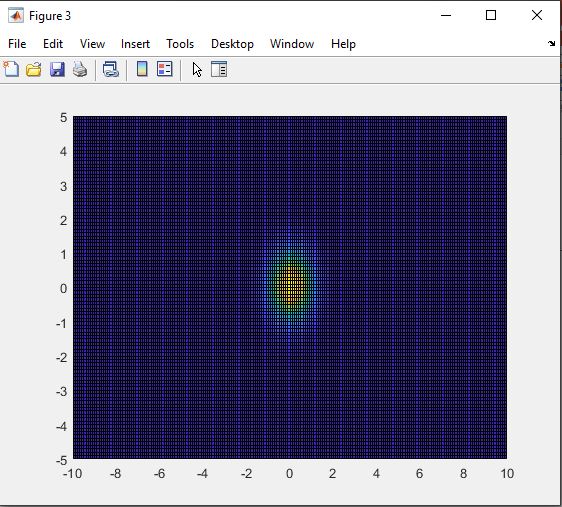 22/10/2023
Dr Saidi Farah
16
Représentation graphique Représentation graphique 3D
figure(4)
contour(x,y,Z)
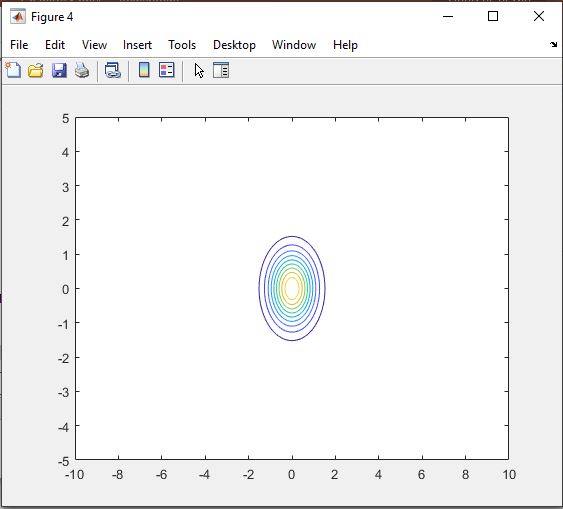 22/10/2023
Dr Saidi Farah
17